Aldebaran Capserv private limited
Our Vision to enhance shareholder value
Who we are
Aldebaran is a mid size investment bank which specializes in Financial Sponsor coverage in areas of fund raise , private credit, structured credit and investments through private equity and capital markets . Our purpose is to enhance shareholders value and enhance , sustain & grow economic worth of the company
The company has been founded by Venkatachalam Achutharayan , A seasoned banker having more than 20 years of senior coverage experience in commercial banking (SME) division, most of which was in Citibank N.A . His expertise  ranges in areas of debt, treasury, trade services,  ECB & Capital markets .  Our associates are reputed CA’s, Lawyers and I-Bankers who have worked in the best in class IB firms
We have a deep sense of purpose when we witness typical SME’s have common gaps in board structure , taxation , inventory management , balance sheet management and our management  consulting endeavours  that they are adequately addressed before they are taken to investor .
Who we are
In our Vision to “Enhance, Sustain, Grow’’ the shareholders value we shall employ necessary tools of fund raising – Be it Debt or Equity . We strive to help position SME’s to Re-Brand, Re –Position themselves to offer products with futuristic appeal coupled with technology acting as a force multiplier in revenue growth build robust internal systems and enhance board structures which shall appeal market perception , increase revenues and enhance shareholders value in the long run
How  we  work
Timing – Timing is key , With Plethora of financial products available in market , Often its not quantum of cost of capital which is important , The key in Investment Banking is what financial product is employed on the life cycle of the company
Client Side – Its pertinent that the vision and character of the promoter should match with the goals of the investor , We have a deep sense of acknowledgement of the pains taken by entrepreneurs and would ensure no conflict in any of our actions which can create pain spots in any investment structures proposed
Evaluation & transparency in product suite offering – Client education is of far most importance , Our strength lies in transparently explaining all available product suites for the client at his disposal
Strategic consulting & Positioning – Market not only rewards growth but there is a premium to perceived excellence , be it a disruptive innovation, strong corporate governance, technology as a force multiplier and growth prospects . Our proposition is proper packaging to ensure
How we work
Price Discovery – Valuing businesses require understanding and analysis of a variety of complex factors including detailed technical knowledge of value drivers and in-depth industry knowledge.
Negotiation – Its not Money that’s key  , Its clauses hidden and un-read . Be fair , Transparent and ensure all clauses satisfy regulatory and deals are win-win to all stakeholders in a transaction
Closure – An appropriate closure depends on criticality of the transaction and impact on business . We would strive to keep precision timing on deals
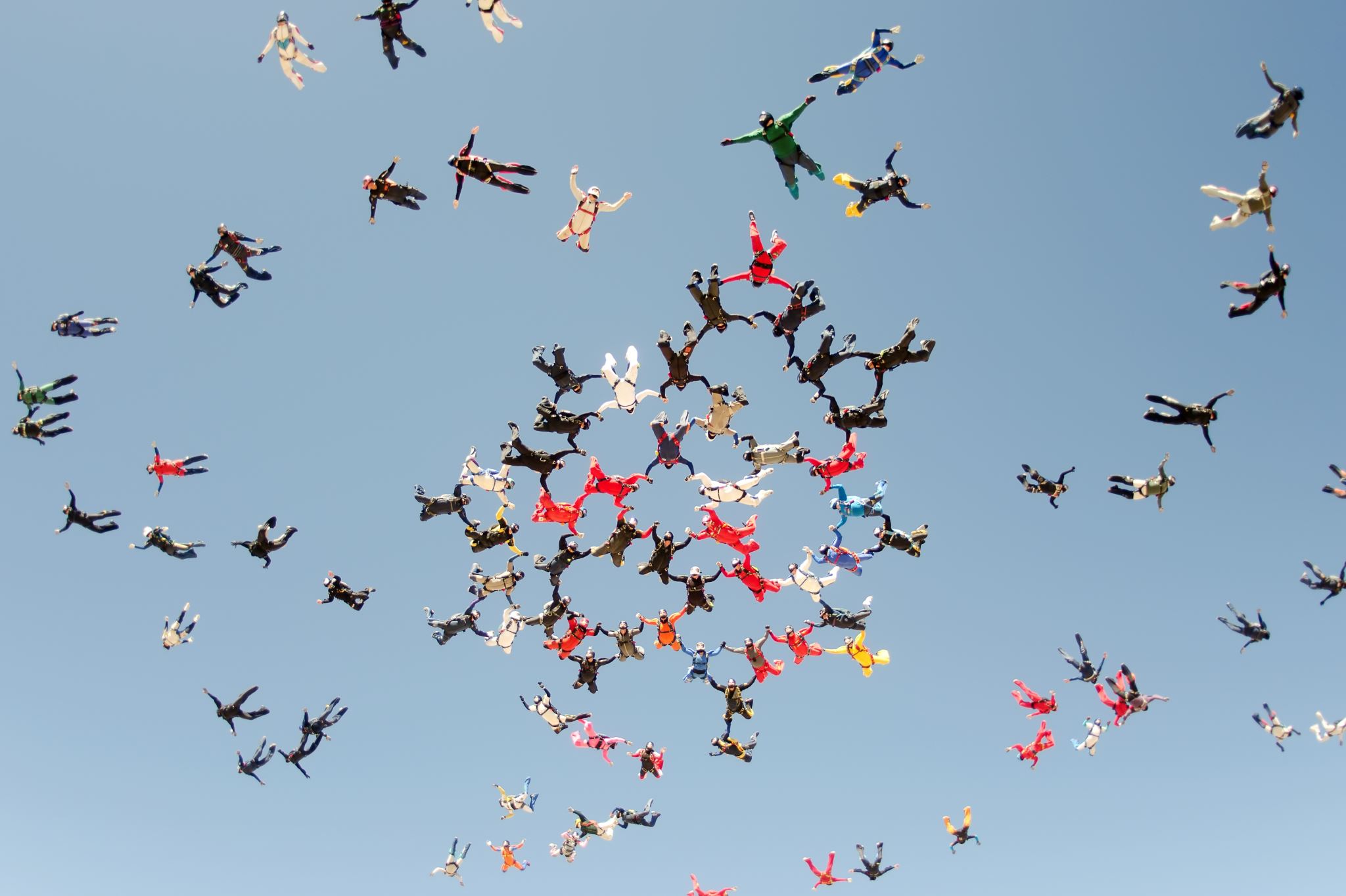 Key Success Factors
Strong analytical approach coupled with traditional judgment – As most of our principals consultants have been with best in class international financial institutions our team has combined experience well over 50 years . A strong analytical approach , coupled with intuition and in depth knowledge across industry verticals adds to our strength
Network & Experience – A robust investor connect , long term association with Merchant Bankers , AIF’s , Equity Funds ensures we adequately represent more than one principal for our client
Judgement – We smell the coffee , If any legal clauses , commercial terms are not win-win to all stakeholders we would not go ahead with the transaction . At any point of time we shall be bi-partisian both on the investor or on the client side
Long term –All our associations and proposed transactions offered would be structured with an horizon of 18-36 months , We value the vison of the promoter and would ensure that long term  interest of shareholders are given primary priorty
What we do
Debt Syndication
Debt Syndication involves properly understanding the company requirements in line with industry parameters , operating cash flows, collateral structure rate of interest and syndicating the right service provider
This is done by knowing which Bank , NBFC, AIF or financial institution is best suited for which product . Most of the time Rate of Interest may not be the only criteria , Manier times the urgency of funds requirement , collateral structure , nature of business may warrant the loan to be syndicated with the correct institution at appropriate price and proper timing
Retainership Services offered involves removal of excessive collateral from banks , negotiation of charges , creation and removal of mortgage
As are principal consultants have been in very senior positions across banks we ensure the proposal are properly presented to the senior most panel committee of the private sector and public sector banks
Structured Debt
Structured debt refers to debt securities that have been customized and structured to meet specific needs or financial objectives. These securities often involve complex financial arrangements and may include features such as various tranches, collateralization, or special payment structures. Structured debt can be tailored to address specific risk profiles or investor preferences, providing flexibility beyond traditional fixed-rate bonds.This is done by knowing which Bank , NBFC, AIF or financial institution is best suited for which product . Most of the time Rate of Interest may not be the only criteria , Manier times the urgency of funds requirement , collateral structure , nature of business may warrant the loan to be syndicated with the correct institution at appropriate price and proper timing

As are principal consultants have been in very senior positions across banks we ensure the proposal are properly presented to the senior most panel committee of the fund houses
Structured Debt
Every company has its own unique structure. The company’s operations, financial requirements, and everything else changes in response to changes in the industry and the company’s stage of development. At one point in time, the company cannot raise funds without security. So, Collateral becomes an integral part of the debt capital raising process. However, what if the company crosses the turnover of Rs. 500 crores and needs the working capital facility or expansion fund of Rs. 100 crores or 150 crores? In this case, the structured debt fund comes into the picture.
Structured Debt
Every company has its own unique structure. The company’s operations, financial requirements, and everything else changes in response to changes in the industry and the company’s stage of development. At one point in time, the company cannot raise funds without security. So, Collateral becomes an integral part of the debt capital raising process. However, what if the company crosses the turnover of Rs. 500 crores and needs the working capital facility or expansion fund of Rs. 100 crores or 150 crores? In this case, the structured debt fund comes into the picture.
Private Equity
Accelerate with growth capital, facilitate Private Equity exits, enable part divestment by promoters, draw venture capital for exciting early stage companies.
Mergers & Acquisitions
Access cross-border opportunities for strategic deals and help execute 100% buy-outs and roll out Joint-Ventures, as required by our clients.